1. General information about the Innovative teaching practice
Title: Demo (scientific) conference
 >>  Case studies model

Professor:  Elena Dumova- Jovanoska (assistant: Stefan Micevski , MSc.)
Institution: University of Ss. Cyril and Methodius Skopje
Mail: dumova@gf.ukim.edu.mk
2. Description of the innovative teaching practice
Course participants will be divided in teams.

Each team will get a case study that needs to be prepared during the complete course schedule.

The case studies are carefully prepared in collaboration with selected companies, and should provide “ real life “ tone of the assignments

At the finalization of the course a scheduled demo conference will take place, where participants present their work.

The rest of the groups have to introduce questions and discussion on the presented topic.
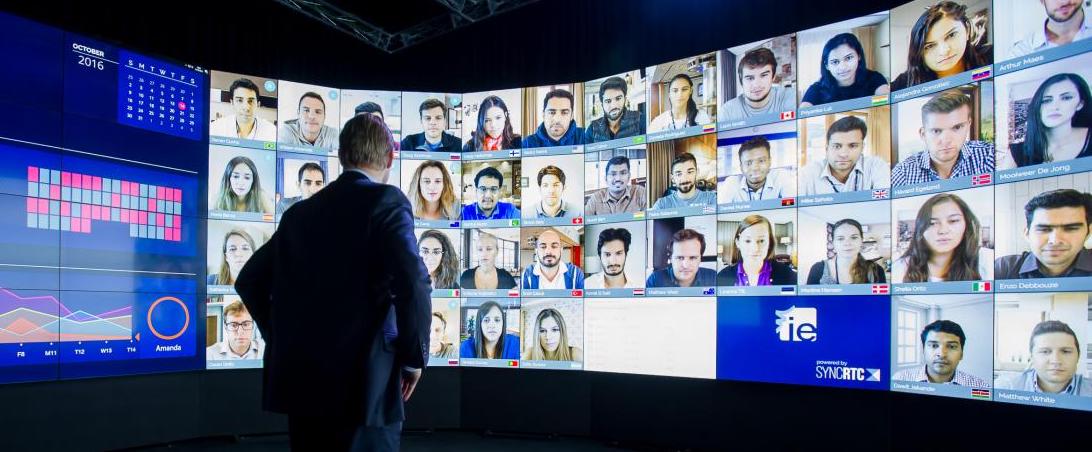 3. Duration and Target group
Duration
4 weeks

Target group
	Students
	Researchers
	
Involvement of industry or third parties
	YES
4. Skills to be acquired/ improved:
Soft skills – People related skills: direct impact on Communication and Interpersonal skills (i.e. practice team work)


Soft skills – Personal skills: direct impact on Professionalism (i.e. professional communication, presentation and organization skills)


Hard skills – Conceptual/thinking skills: direct impact on Analytic thinking, (i.e. working on a specific case study)
5. Methods and techniques
Format >  Case study team work

Techniques completed with individual work: self-assessment quiz

Techniques completed in teams: debate, demonstration, problem solving

Available resources via e-learning platform: articles, presentations, forum, video materials
6. Methods for assessment and evaluation of the practice
Methods for assessment

3 levels of grading:
Points achieved from evaluation received from course teacher on the delivered case study
Points achieved from evaluation received from course teacher for the conference participation

Points achieved from evaluation received from company representative on the delivered case study
Points achieved from evaluation received from company representative for the conference participation

Points achieved from evaluation received from other groups for the conference participation


Methods for evaluation

Evaluation lists and feedback from students